Figure 3. The TEx-MST database web page. We have established a web resource for accessible interrogation on individual ...
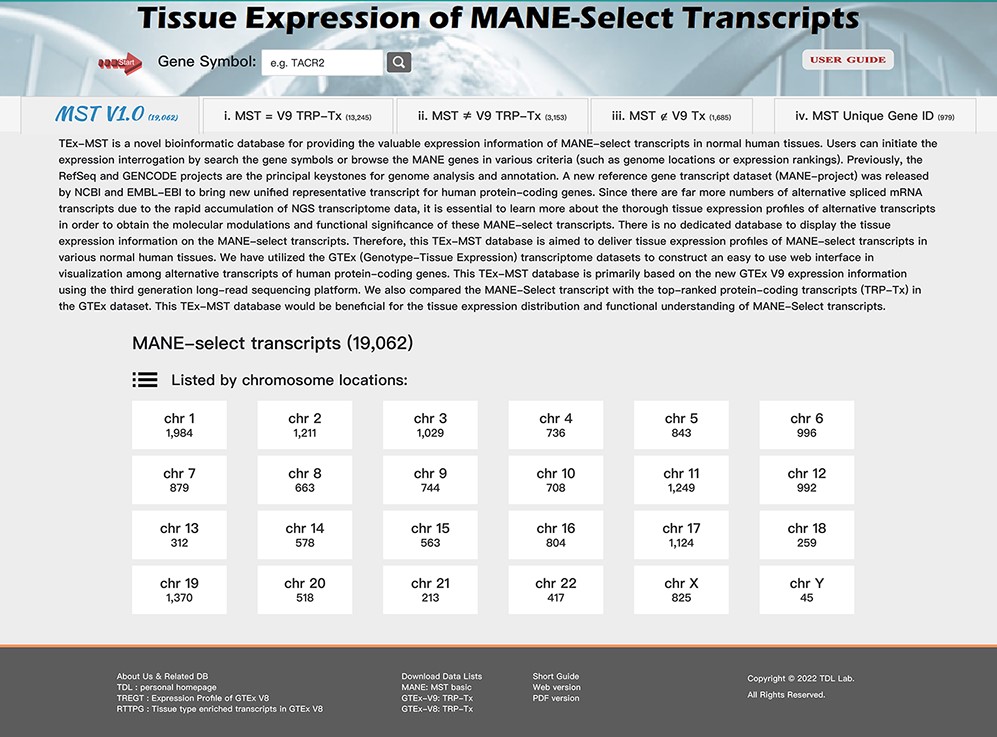 Database (Oxford), Volume 2022, , 2022, baac089, https://doi.org/10.1093/database/baac089
The content of this slide may be subject to copyright: please see the slide notes for details.
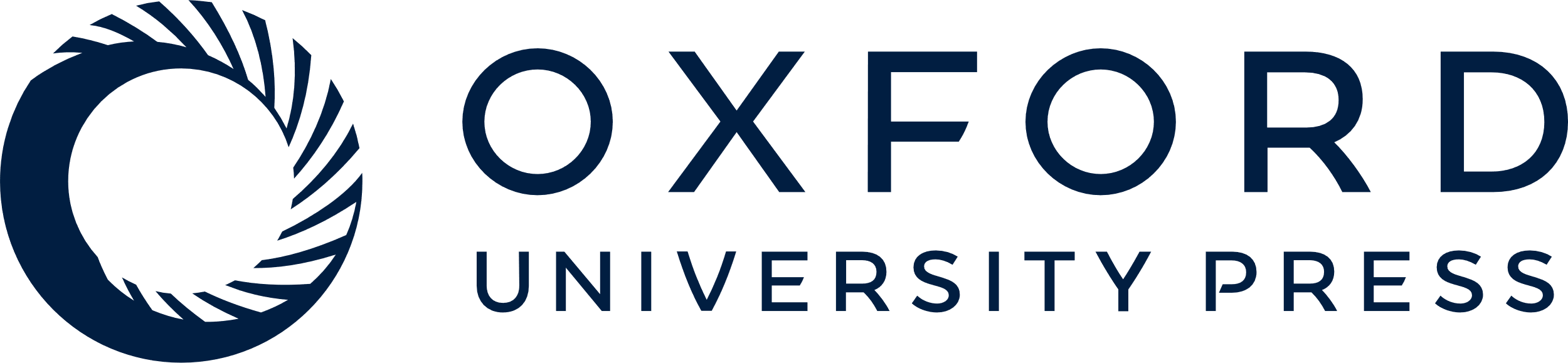 [Speaker Notes: Figure 3. The TEx-MST database web page. We have established a web resource for accessible interrogation on individual MANE select transcripts. There are 19 062 protein-coding gene records in current V1.0 release of MANE project. We further classified them into four categories: (i) matched with GTEx V9 top-ranked protein-coding transcripts—13 245; (ii) not-matched with GTEx V9 top-ranked protein-coding transcripts—3153; (iii) not included in the GTEx V9 transcript list—1685 and (iv) genes not found in the GTEx dataset. A simple user guide is provided for easy access, and users can study the gene of their interests by searching with the gene symbol.


Unless provided in the caption above, the following copyright applies to the content of this slide: © The Author(s) 2022. Published by Oxford University Press.This is an Open Access article distributed under the terms of the Creative Commons Attribution-NonCommercial License (https://creativecommons.org/licenses/by-nc/4.0/), which permits non-commercial re-use, distribution, and reproduction in any medium, provided the original work is properly cited. For commercial re-use, please contact journals.permissions@oup.com]